The Practicalities of Running Randomized Trials:Lecture 12: Analysis
Rachel Glennerster
Overview
Prior to analysis
The basic structure of RCT analysis
Comparing means vs other moments

Adjusting analysis for:
Clustered level randomization
Noncompliance
Low take up
Defiers
Spillovers
Attrition [next lecture]
Initial data checks
Prior to analysis there is quite a lot of work to do to “clean” data to get it ready
Turning categorical variables into dummies (eg religion, gender, where 888 is don’t know etc)
Inconsistencies—eg 99 year olds giving birth
Comparing back check data to initial surveys
Responses outside feasible range—200 year olds, child height 2cm, farm size is negative etc
Correct only when absolutely sure—don’t “over clean”

Check for outliers

Check attrition rates—you may end up going back to collect more data

Plot and describe the data, allows you to check for
Outliers
Bunching
Geolocations in the wrong country etc
Intention to treat estimate: individual randomization
Which covariates to include?
Estimating heterogeneous treatment effects
Heterogeneous effects using interaction with treatment
Beyond average effects
Programs and policies don’t only influence means, so we should not only test differences in means
A new rice seed might reduce or increase variance
Some programs might not change median but do change outcomes for a few high performers
Quantile regressions compare outcomes by decile etc
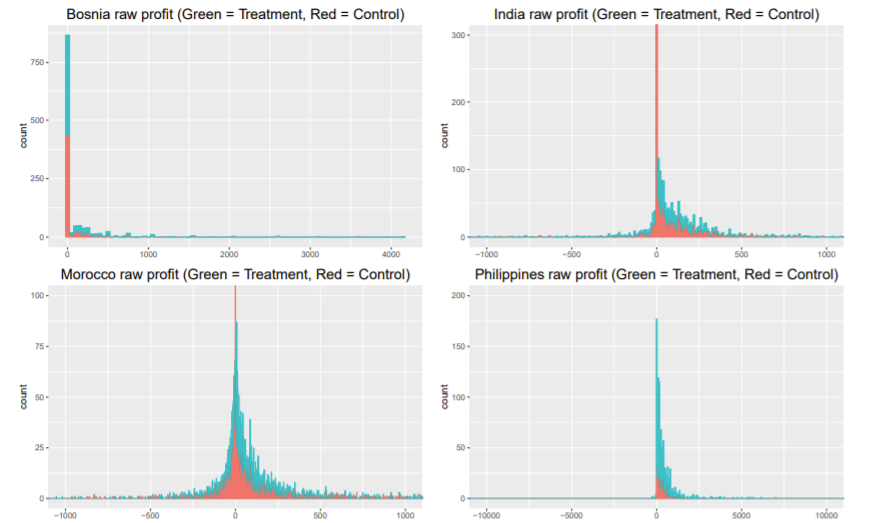 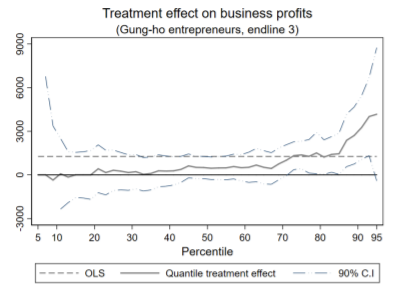 Meager, 2019
Banerjee et al (2019)
Adjusting for clustered randomization
Cluster level analysis
Adjusting for clustering when small number of clusters
No single definition for what counts as a small sample, its continuous
But roughly, less than 20 clusters is considered small

Randomization inference is one approach to analysis with small number of clusters

But randomization inference is conservative and does not cope well with stratification

Wild bootstrap procedure (Cameron et al 2008 and Canay et al 2019)
Assumes large number of observations even though number of clusters are small
Can be effective for clusters as few as 5 (with assumptions)
Adjusting for non-compliance
Interpreting ITT in the context of noncompliance
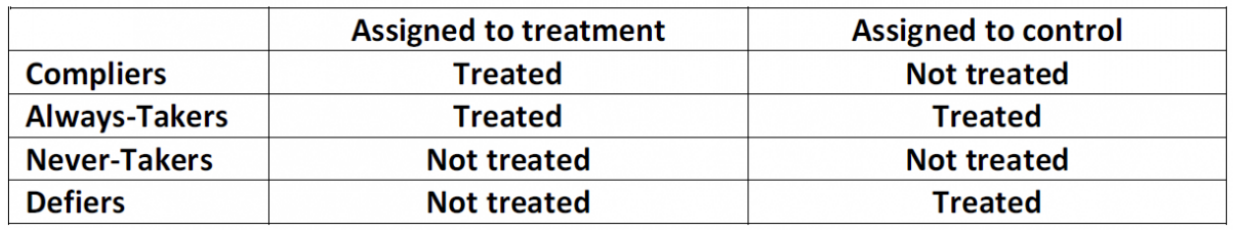 Never drop noncompliers! Or assign based on take up rather than on assignment: only assignment is random
We don’t need to adjust for noncompliance, ITT is a valid estimate 
But level of take up is relevant to understanding ITT. Imagine ITT estimate of 0.1SD in two cases
1) 5% of T group took up, 2% in control, difference in take up of 3%
2) 100% of T group took up, 0% in control, difference of 100%
Q: What different conclusions might we draw from these two different cases?
Local Average Treatment Effect, Treatment on the Treated, IV
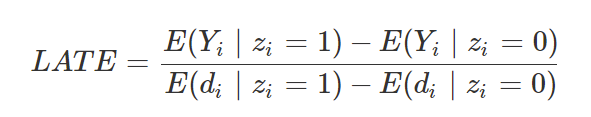 LATE =
We can adjust for low take up (noncompliance) to find the impact of the treatment itself by “scaling up” the impact found through ITT by the difference in takeup between treatment and control
But this is only valid under certain assumptions
Being allocated to treatment has no impact other than through take up of treatment
Eg no spillovers within treatment group
Knowing you were picked for treatment changes your behavior, even if don’t take up
Assignment to treatment does not make someone less likely to take up (no defiers)

Treatment on the treated is LATE when there is no take up in the control (note, sometimes people use it interchangeably with LATE)
Use instrumental variables estimation where treatment assignment is an instrument for take up: as above but allows for control variables
Subgroups and noncompliance
If assumptions to estimate LATE don’t hold, alternative is to estimate ITT but in a subgroup with high take up (eg births vs contraception in BF)

Subgroups can also be useful if we think defiers might be concentrated in certain subgroups

In information treatments useful to separate out effects by those where:
Initial beliefs were higher than true level and information treatment leads to participant to update negatively
Initial beliefs were lower than true level and information treatments leads individual to update positively
Initial beliefs were similar to true level and information treatment leads to no updating
Spillovers
Example: deworming [put in analysis lecture]
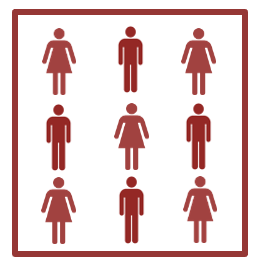 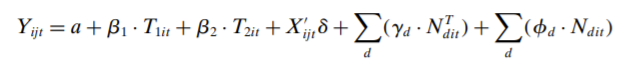 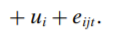 Attrition